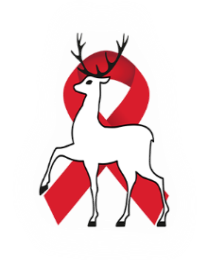 «Исполнение индикаторов Стратегии»
на муниципальных территориях Нижегородской области
Эпидемиологический отдел
ГБУЗНО «НОЦ СПИД»
Россия, Нижегородская область, город Нижний Новгород, улица Минина, дом 20/3, литер Е
www.antispidnn.ru
2020год
Действующие нормативные документы
Государственная стратегия противодействия распространению ВИЧ-инфекции в РФ на период до 2020 года и дальнейшую перспективу (утверждена распоряжением Правительства РФ от 20.10.2016 №2203-р) 
Распоряжение Правительства Российской Федерации от 20.04.2017 №754-р «Об утверждении Плана мероприятий по реализации Государственной стратегии противодействия распространению ВИЧ-инфекции в Российской Федерации на период до 2020 года и дальнейшую перспективу», 
Распоряжение Правительства Нижегородской области от 22.08.2017 №1378-р «Об утверждении плана мероприятий по реализации Государственной стратегии противодействия распространению ВИЧ-инфекции в Нижегородской области на период до 2020 года и дальнейшую перспективу», 
Постановление Правительства РФ от 08.04.2017 №426 «Об утверждении Правил ведения Федерального регистра лиц, инфицированных вирусом иммунодефицита человека, и Федерального регистра лиц, больных туберкулезом» 
Государственная программа «Развитие здравоохранения Нижегородской области на 2013-2020 годы» (утверждена постановлением Правительства Нижегородской области от 26.04.2013 №274)
Поручение Президента РФ ПР-2742 от 30.12.2019 по вопросу противодействия распространению ВИЧ-инфекции в Российской Федерации
Новые нормативные документы 2020 года
План первоочередных мероприятий по противодействию распространения ВИЧ-инфекции и поэтапному расширению охвата антиретровирусной терапией больных ВИЧ-инфекцией в 2020 году утвержден Заместителем Губернатора Нижегородской области, Заместителем Председателя Правительства Нижегородской области 
Приказ министерства здравоохранения Нижегородской области от 16 января 2020 года № Сл-315-14/20П/од «Об оказании методической помощи по организации работы по профилактике ВИЧ-инфекции в Нижегородской области на 2020 год» 
Приказ от 18.02.2020 №315-112/1/20П/од/12о «Об организации профилактики, диагностики, диспансерного наблюдения и лечения ВИЧ-инфекции (дорожная карта) в 2020 году»,
Приказ министерства здравоохранения Нижегородской области от 27.02.2020 № 315-128/20П/од «О медицинском освидетельствовании населения Нижегородской области на ВИЧ-инфекцию в 2020 году».
Приказ министерства здравоохранения Нижегородской области от 18.05.2020 №315-409/20П/од «О проведении мониторинга исследований на ВИЧ в Нижегородской области».
Целевые показатели Стратегии на 2019-2020 (9 мес) в Нижегородской области
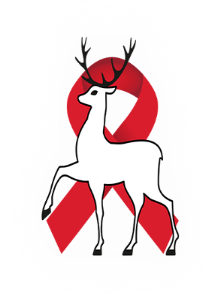 Показатели пораженности, смертности, диспансерного наблюдения по ВИЧ-инфекции за 9 мес.2020года на территориях Нижегородской области
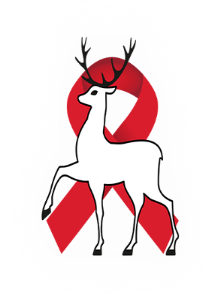 Показатели обследования населения на ВИЧ-инфекцию за 9мес.2020г.
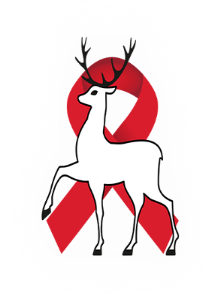 Мониторинг тестирования беременных на ВИЧ-инфекцию и их половых партнеров за 9 мес.2020года на территориях Нижегородской области
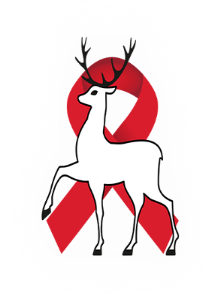 Возрастные категории тестирования населения муниципальных территорий Нижегородской области и лиц, поставленных на учет в 2020г.
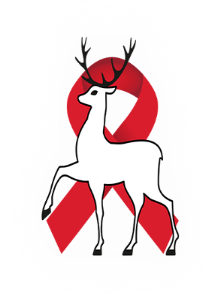 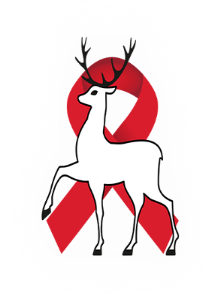 ВАЖНО! Если обследуемый принадлежит одновременно к нескольким контингентам, то при заполнении строк «Обследованные добровольно», его следует отнести к одному из контингентов с наименьшим кодом.
 
	ИСКЛЮЧЕНИЕ: Для беременных женщин основным кодом выбирается код 109,  а для лиц, находящиеся в местах лишения свободы – 112.  

	Российских граждан, если их нельзя отнести ни одному из кодов контингентов, следует показывать  с кодом 118 – прочие.  

	Кодирование причин обследования детей осуществляется как у взрослых.
Приказ от 18.05.2020 №315-409/20П/од Приложение 2:  «Инструкция по заполнению формы «Сведения о результатах исследования крови на антитела к ВИЧ»
10
АВАРИЙНАЯ   СИТУАЦИЯ
РЕЗУЛЬТАТ  ЭКСПРЕСС-ТЕСТА
Пациент _______________________

Мед. работник __________________
Направление № _____________
на  исследование  образцов  крови  на  ВИЧ - инфекцию
в  ГБУЗНО «Нижегородский областной центр по профилактике и борьбе со СПИД и инфекционными заболеваниями»
от ____________________________________________________адрес_____________________________________________________
Ф.И.О. главного врача __________________________________ телефон главного врача ______________________________________
Ф.И.О. и телефон ответственного лица за забор крови на ВИЧ-инфекцию __________________________________________________














Должность, фамилия, подпись лица, направившего материал ______________________________________________________________

Дата _________________________________________________ Принято ГБУЗНО «НОЦ СПИД» _____________________________
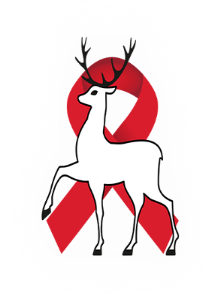 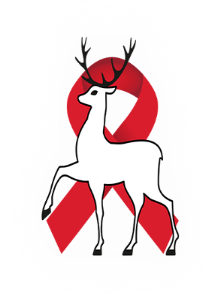 Приказ МЗНО и УРПН НО от 14.03.2019 года  №315-157/19П/од 20-0 «Об утверждении алгоритма противоэпидемических, профилактических мероприятий, диспансерного наблюдения больных ВИЧ-инфекцией в Нижегородской области».
3. Медицинские организации Нижегородской области обеспечивают:
3.1.	 Забор крови с проведением дотестового консультирования и направление материала пациента на скрининговое исследование в лабораторию (ГБУЗНО «НОЦ СПИД», иные медицинские организации, проводящие скрининговые исследования на ВИЧ-инфекцию) в срок не более 2 рабочих дней после забора материала.
Оформление документов (направления на исследование материала на ВИЧ-инфекцию) осуществляется при наличии документов, подтверждающих личность (паспорт, свидетельство о рождении). 
При отсутствии документов, подтверждающих личность (паспорт, свидетельство о рождении), материал в направлении оформляется, как анонимный (основание п.5.9.2. СП 3.1.5.2826-10 «Профилактика ВИЧ-инфекции»).
После установления личности пациента при наличии документа, удостоверяющего личность (паспорт, свидетельство о рождении), материал забирается повторно с оформлением направления в соответствии                                    с п.5.9.1. СП 3.1.5.2826-10 «Профилактика ВИЧ-инфекции».
Медицинские организации, осуществляющие скрининг на ВИЧ-инфекцию, проводят исследования в срок не более 2 рабочих дней после получения материала и направляют первично положительную сыворотку для подтверждения в лабораторию ГБУЗНО «НОЦ СПИД» в течение 2 рабочих дней с даты получения положительного результата.
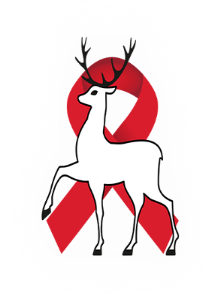 ВНИМАНИЕ! Неподтвержденный диагноз!
В 2020г 9мес.  общее количество случаев с неподтвержденным диагнозом после получения первичного положительного результата имунного блота в МО Нижегородской области – 13случаев, 
в 2019г. - 22 случая, 
еще 26 случаев в 2018г.
13
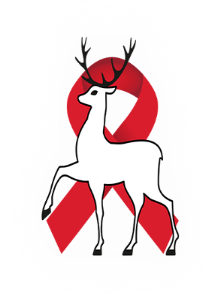 Отрицательные результаты 2017-2020гг.
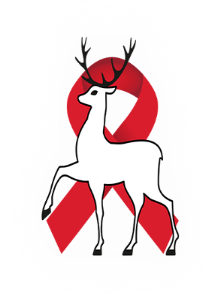 ЗАМЕЧАНИЯ ПРИ ПРОВЕДЕНИИ ЛАБОРАТОРНОЙ ДИАГНОСТИКИ
НЕРЕГЛАМЕНТИРОВАННЫЕ ДЕЙСТВИЯ ПРИ ОТБОРЕ МАТЕРИАЛА НА ИССЛЕДОВАНИЕ
НЕСООТВЕТСТВИЕ 
требованиям нормативных документов «НАПРАВЛЕНИЙ» 1.осуществлении маркировки на пробирках: номера на пробирке, в журнале регистрации и в «Направлении» на исследование не соответствуют.
2.На пробирке указывается только номера, а не Ф.И.О. 
3.Похожие фамилии сокращены, одинаковые инициалы, что приводит к ошибкам при заполнении первичной мед. документации.
4. Выдуманные паспортные/адресные  данные, при отсутствии документов или умышленно. 
ВАЖНО! При обращении в МО пациентов без документов или в бессознательном состоянии, проводить тестирование на ВИЧ-инфекцию анонимно: указывать только цифровой код, включающий порядковый номер освидетельствуемого, год рождения, место жительства (субъект Российской Федерации). Фамилию, имя, отчество освидетельствуемого не указывать(п. 5.9.2. с СП 3.1.5.2826-10).
НАРУШЕНИЕ ПРИ ХРАНЕНИИ
Хранение материала вне холодильника
1.Отбор крови от пациента осуществляется в одноразовый шприц; 
2.Кровь переносится в вакуумную систему (вакутейнер), 
3. Отстоявшаяся сыворотка переносится в эппендорф. 
4. Перепутывание пробирок.
1.Отсутствие полноценной маркировки эппендорфа
2.Риск получения недостоверных результатов
1.Создает условия для профессионального инфицирования, 
2.Приводит к значительным экономическим потерям (одноразовый шприц, вакутейнер, расходники, пипетки, дезсредства, эппендорфы и пр.) 
3.Увеличению нецелесообразных затрат рабочего времени.
1.Увеличивается время на поиск пациентов
2.Увеличивается время на поиск контактных
Передача неверных данных: 
- в донорскую службу
- в Федеральный регистр
 по месту регистрации 
 миграционная служба
15
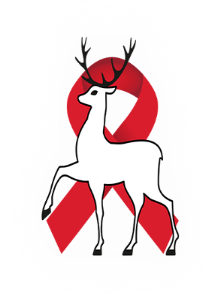 Количество непроведенных эпид.расследований из числа впервые выявленных в 2017-2020(9мес)гг.
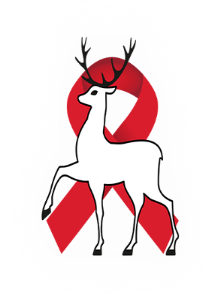 ЗАМЕЧАНИЯ ПРИ ОФОРМЛЕНИИ «Карт эпидемиологического расследования случая ВИЧ-инфекции»
Не внесены номера СНИЛСов и  паспортов.
Не внесены коды причин заражения.
При отсутствии результатов референсного исследования - на учет, даже при наличии «КЭР» постановка не производится.
	ВАЖНО! если вы получили результат повторного исследования отличный от первичного проинформируйте об этом эпидемиологов-кураторов.
Отсутствует информация на «контактных»- ФИО, дата рождения, адрес, телефон и т.д.
Нет результатов обследований контактных, в том числе детей.
Если указан «гражданский брак», а  в вопросе о половых контактах отметка об отсутствии половых партнеров, необходимо указать данные полового партнера (ФИО, телефон или адрес, по которому можно разыскать).
Отсутствуют «предупреждения».
Отсутствуют  подписи в «предупреждениях».
Не указаны «пути передачи» или отмечено «нет данных» - расцениваются как «внутрибольничное  инфицирование».
Не аккуратное заполнение: 1. Запись осуществляется на напечатанном тексте, что делает невозможным прочтение, 
	2. Непонятный почерк.

Не оформлены проводившиеся медицинские манипуляции + место их проведения+сроки
Если Вам передана информация по положительному результату ИБ на ребенка, необходимо ее довести до педиатрической службы своего района и связаться с педиатром ГБУЗ НО «НОЦ СПИД».
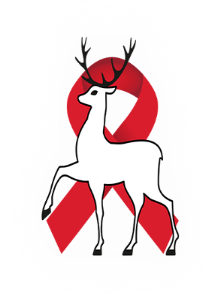 Коды причин заражения ВИЧ
100 – гомосексуальная связь с гомо/бисексуальным партнером, не употребляющим наркотики
101 – гомосексуальная связь с наркопотребителем
104 – гетеросексуальная связь с бисексуальным партнером, не употребляющим наркотики
105 – гетеросексуальная связь с гетеросексуальным партнером, не употребляющим наркотики
106 – гетеросексуальная связь с инъекционным потребителем наркотиков
108 – наркотический контакт с инфицированным ВИЧ партнёром
107 – бытовой парентеральный контакт с ВИЧ - инфицированным
109 – переливание крови/пересадка органов от инфицированного ВИЧ донора
110 – заражение ВИЧ, связанное с оказанием медицинской помощи
111 – заражение детей от матерей во время беременности и родов
112 – заражение детей от матерей при грудном вскармливании
113 – заражение матерей от детей при грудном вскармливании
114 – другая причина, указать
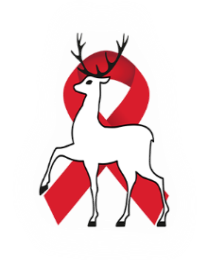 ПАЦИЕНТ 
ДЛЯ КОНСУЛЬТАЦИИ В ГБУЗ НО «НОЦ СПИД» ДОЛЖЕН ИМЕТЬ ПРИ СЕБЕ:
1.Документ, удостоверяющий личность
2.СНИЛС
3.Направление от «доверенного» врача
3.Результаты ВН
4.Результаты ИС
Запись к специалистам на Портал52
Регистратура ГБУЗ НО «НОЦ СПИД»
8(831)214-0-214 (доб.849; 850; 851)
19
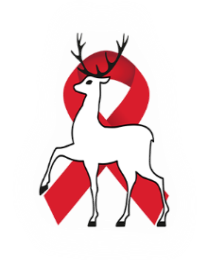 Рекомендации:
До окончания года  довести охват медицинским освидетельствованием населения на ВИЧ-инфекцию не менее 24% на каждой территории. 
	Сформировать настороженность у врачей, работающих с целевым   контингентом с учетом возрастов.
Обеспечить забор крови в течение всего рабочего дня, чтобы пациент мог сдать кровь в день посещения.
Оформление  первичной медицинской документации осуществлять в соответствии с действующими документами (правильное кодирование причин обследования и заражения, оформления актуальной карты эпидемиологического расследования случая ВИЧ-инфекции).
Все материалы можно найти на сайте нашего Центра! http://antispidnn.ru/
Новое кодирование можно распечатать в разделе «Специалистам» - «Библиотека» - «Памятка по кодам».
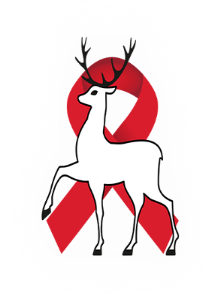 Благодарим за внимание!
Контактная информация:

Регистратура: 8 (831) 214-0-214
Телефон доверия по СПИДу: 8 (831) 214-0-214 доб.847

Наш e-mail: aidsnn@yandex.ru
Оргметодотдел и вопросы профилактики: 
omonnov@rambler.ru

Наш сайт: www.antispidnn.ru

Наш адрес: 603005, г. Нижний Новгород, ул. Минина, 
дом 20/3, литер Е
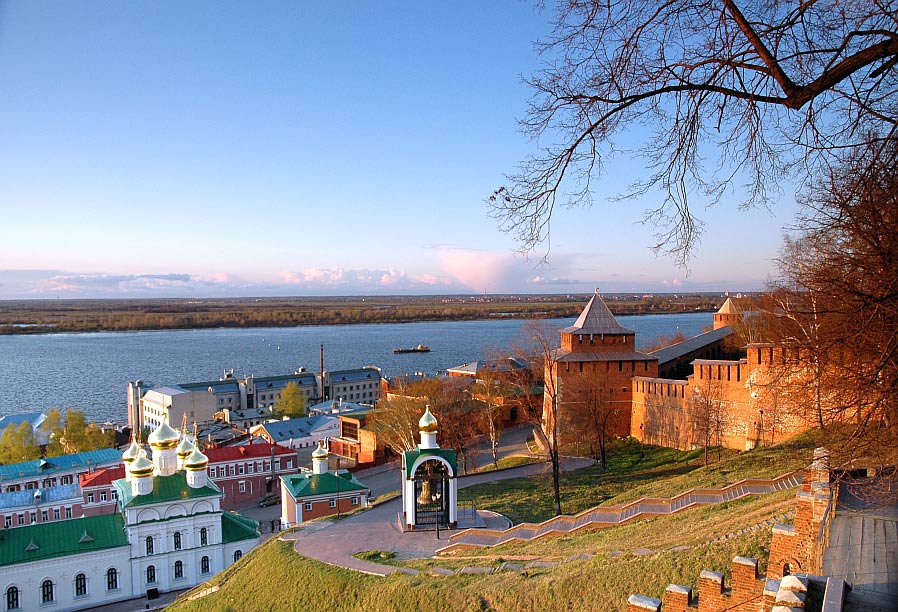 22